اللون البرتقالي
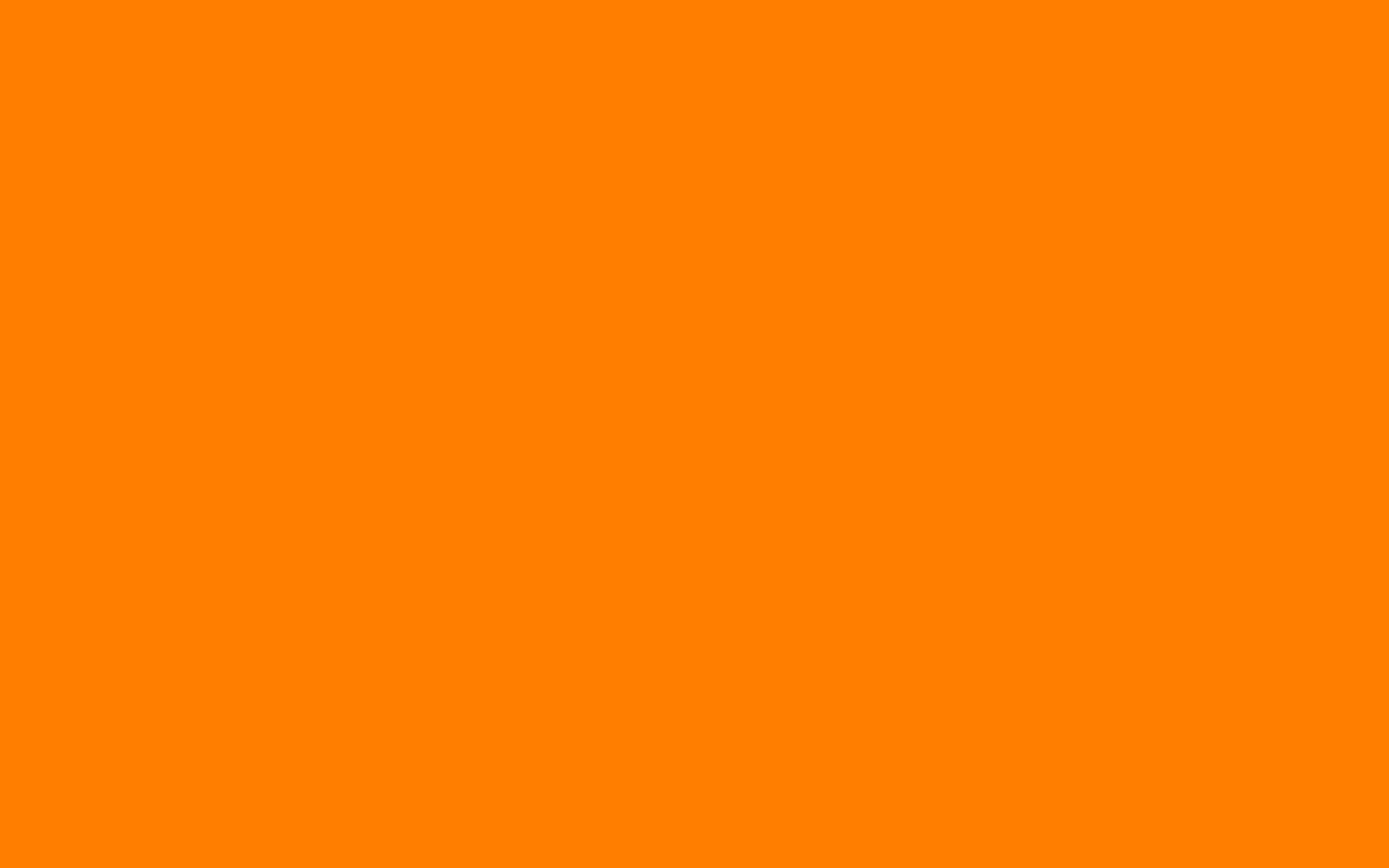 ينتج اللون البرتقالي عند مزج اللونين الأحمر و الأصفر معاً
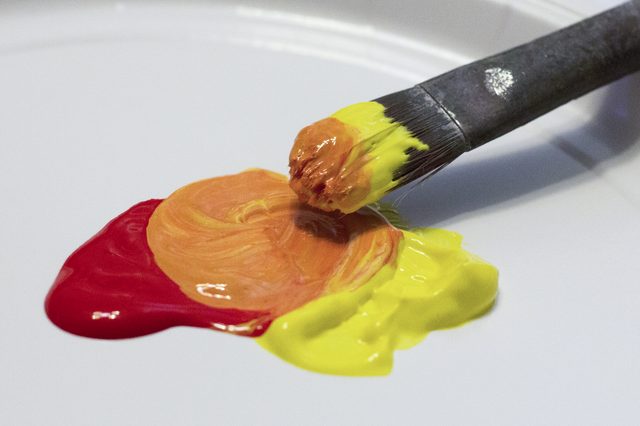 يوجد اللون البرتقالي في قوس قزح
الأزهار
البرتقال
المندلينا
المشمش
الجزر
القرعة
الكاكا
الأسكدنيا
الفلفل الحلو
الفلفل الحار
السمكة
العصفور
الفراشة
الشعر
أوراق الشجر في فصل الخريف
وقت غروب الشمس
يوجد عدة درجات للون البرتقالي